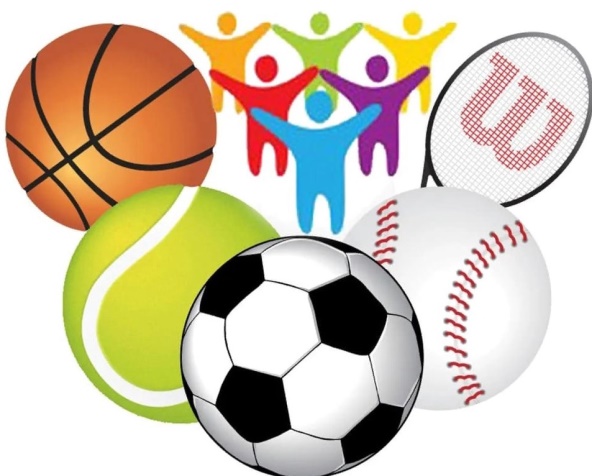 Анализ 

результатов деятельности ГМО
 
учителей физической культуры

в 2021 – 2022 учебном году.
Марченкова Т. В 
Руководитель ГМО учителей физической культуры
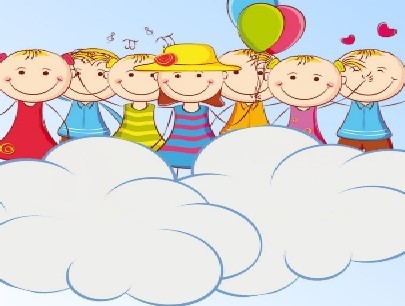 Методическая тема ГМО: 

«От профессиональной 
компетентности педагогов 
к образовательным результатам обучающихся 
в условиях введения федеральных государственных образовательных стандартов».
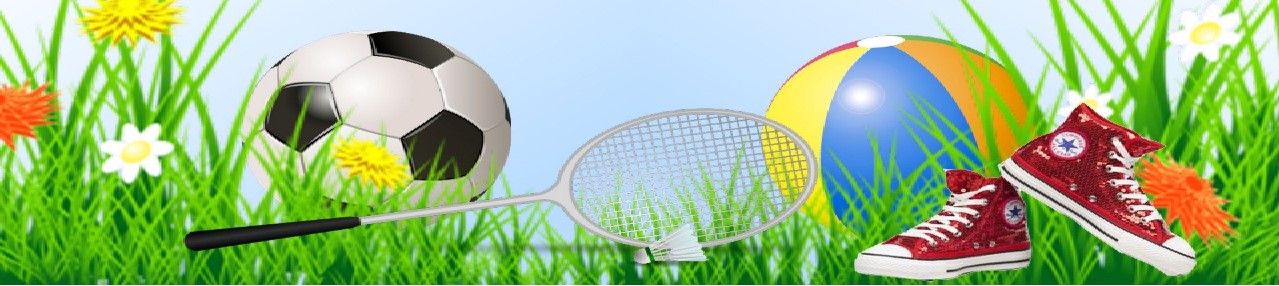 Цель – 

повышение 
профессиональной компетентности учителей в рамках реализации ФГОС и внедрения ВФСК ГТО.
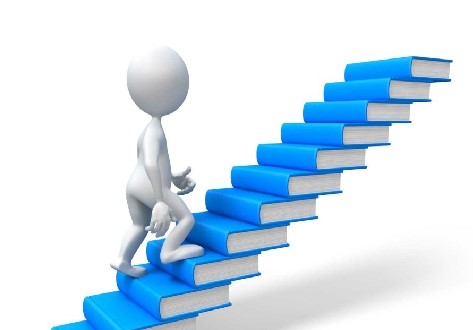 Направления деятельности:

Систематическое изучение 
нормативно – правовой базы 
по предмету.

                                  Проведение предметной     
                                 олимпиады школьников.

Внедрение в практику работы 
компьютерных технологий.
                  
                                    Изучение инновационных     
                                    процессов в методике    
                                    преподавания.
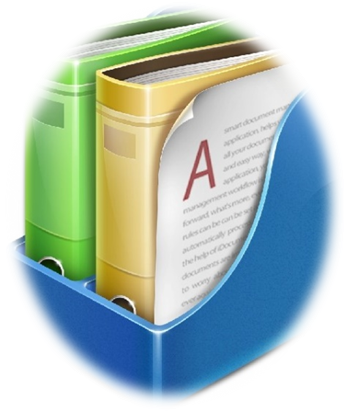 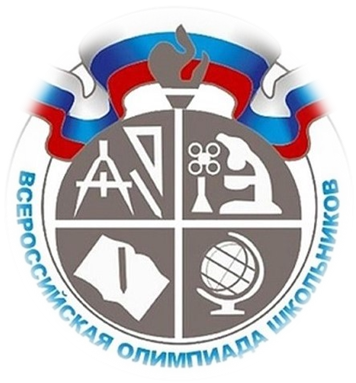 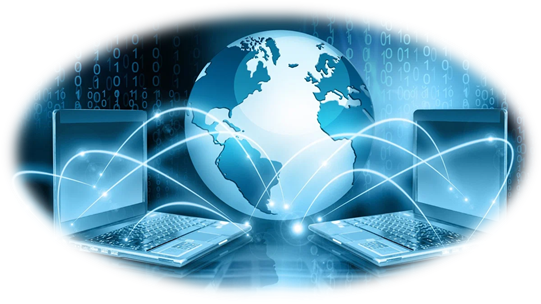 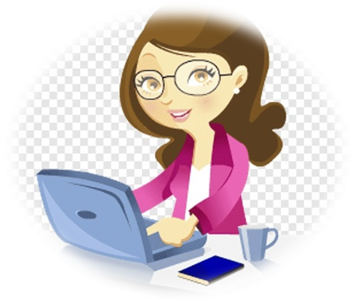 Задачи  ГМО на 2021 - 2022 учебный год:

Создание  необходимых условий 
     для обеспечения педагогического 
	мастерства педагогов в рамках 
	реализации ФГОС и внедрения ВФСК ГТО.
Внедрение апробированной практики 
позитивного опыта работы педагогов города. 
Оказание 
профессиональной 
помощи 
молодым учителям.
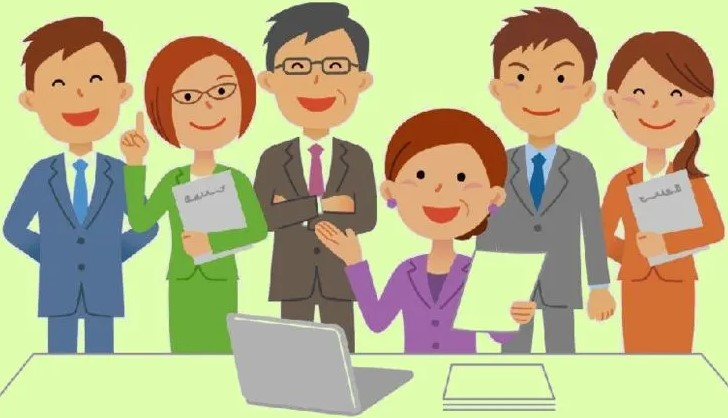 Формирование педагогической компетентности учителя в организации учебной и внеурочной деятельности по предмету с позиции  сбережения здоровья.
Продолжение работы по изучению нормативно – правовой базы по предмету.
Активное внедрение в практику работы компьютерных технологий.
 Работа с одарёнными детьми и  детьми с ослабленным       
      здоровьем с целью развития   способностей учащихся и  
      гармоничного развития личности.

Использование в работе сетевых образовательных сообществ как средство повышения профессионального развития педагогов.
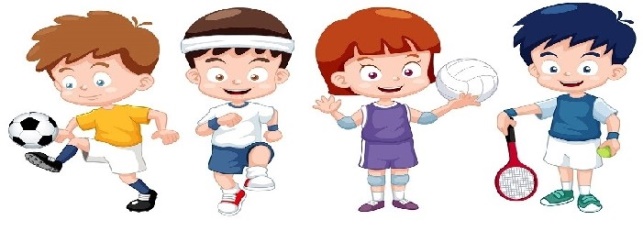 В учебном году прошли следующие заседания: 

 Октябрь
 	Анализ работы ГМО за 2020 – 2021 учебный год. 
(Марченкова Т.В., учитель физической культуры МБОУ «СШ № 29»)
	 
	Итоги проведения школьного этапа ВОШ. 
( Мухин М.А., учитель физической культуры МБОУ «Гимназия № 4»).

  Декабрь  
	Функциональная грамотность в сфере созидания 
собственного здоровья. 
(Марченкова Т.В., учитель физической культуры МБОУ «СШ № 29»)
	
	Современные приемы и методы работы, 
повышающие эффективность урока. 
(Марченкова Т.В., учитель физической культуры МБОУ «СШ № 29»)
Март
	
Использование компьютерных технологий и электронных средств обучения 
в работе учителя 
физической культуры.
 	
Разработка памятки 
по использованию 
информационно – коммуникационных технологий и электронных средств обучения для учебных занятий.
(Марченкова Т.В., учитель физической культуры МБОУ «СШ № 29»)
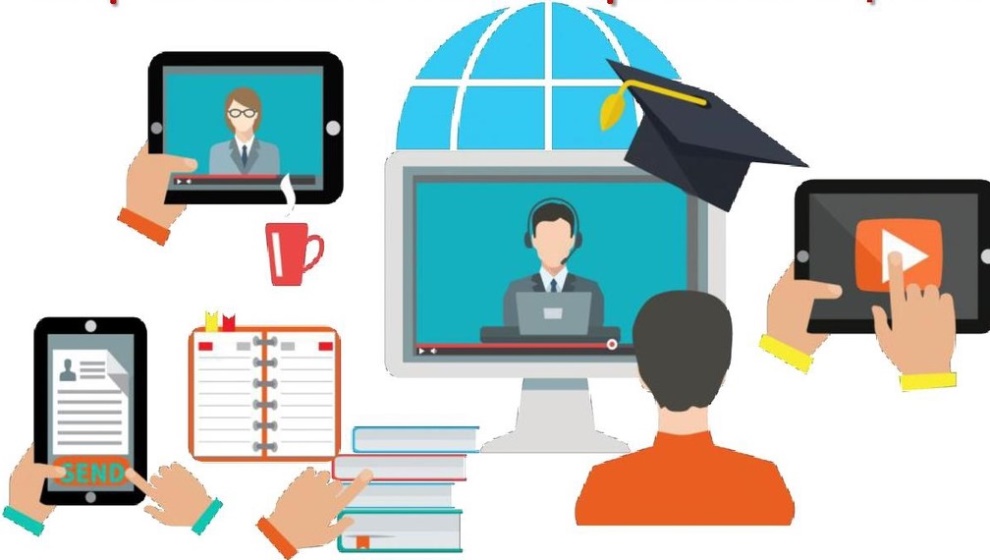 Май 
	Создание условий для организации спортивной подготовки перспективных и талантливых обучающихся.
(Марченкова Т.В., учитель физической культуры 
МБОУ «СШ № 29»)

 	
Эффективные формы внеурочной работы 
по подготовке обучающихся 
к соревнованиям.
(Абрамова Н.Л., 
учитель физической культуры 
МБОУ «СШ № 37»)
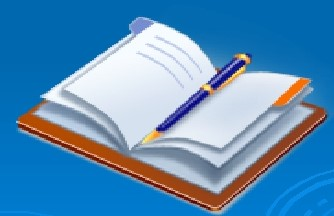 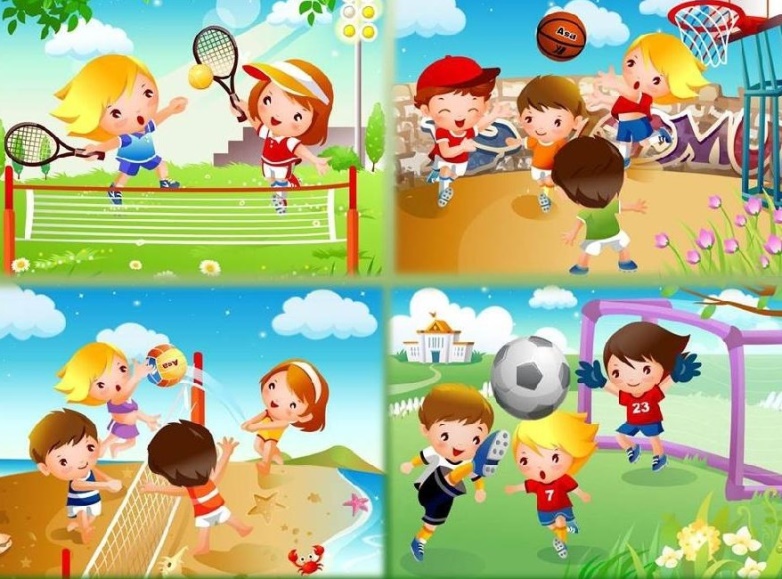 Общие выводы из анализа 
методической работы:
	Методическая работа представляла собой 
относительно непрерывный  процесс и была 
направлена на решение поставленных задач, 
проходила в дистанционном режиме. 
	
	Карантинные мероприятия и 
изменение режима образовательной деятельности, 
связанные с проведением противоэпидемических 
мероприятий, не позволили реализовать 
план работы ГМО в полном объеме.
	
	Недостаточно активное включение и участие 
педагогов ОУ в организацию 
и проведение муниципальных мероприятий.
«Тот, кто берется учить сам, 
    Никогда не должен прекращать учиться.»
                                        (Джон Коттон Дана)


«Учитель и ученик растут вместе...»(Конфуций)
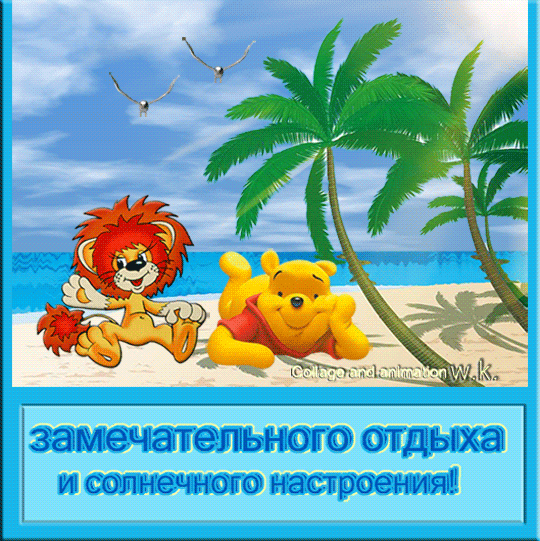 СПАСИБО 
ЗА 
ВНИМАНИЕ!